9 мая - День Победы
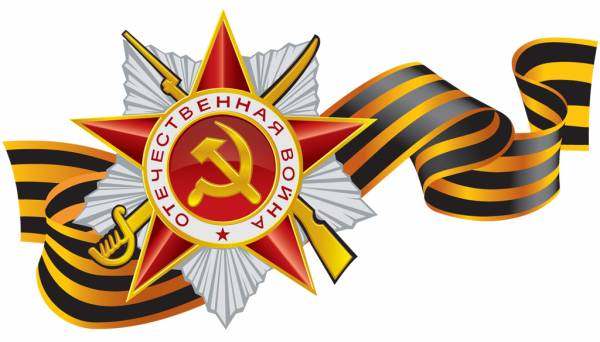 «Расскажите детям о войне»
(Ознакомление с окружающим миром 
в подготовительной группе)    
                                            Подготовила Глебова О.Н.
Цель 

   формирование чувства патриотизма у детей старшего дошкольного возраста через ознакомление с событиями Великой Отечественной войны .
Задачи

 Обогатить и систематизировать  представления детей о Великой Отечественной войне, о подвигах русского народа.
 Развивать речь дошкольников, эрудицию, интеллект.
 Воспитывать чувство уважения к русскому воину, его силе и смелости, патриотические чувства. Воспитывать уважение к старшему поколению.
9 мая  все жители нашей огромной страны отмечают День Победы.  Победы нашего народа в Великой Отечественной войне. В этот день во всех городах проходят военные парады, возлагаются цветы к Могиле Неизвестного Солдата, дается праздничный салют.
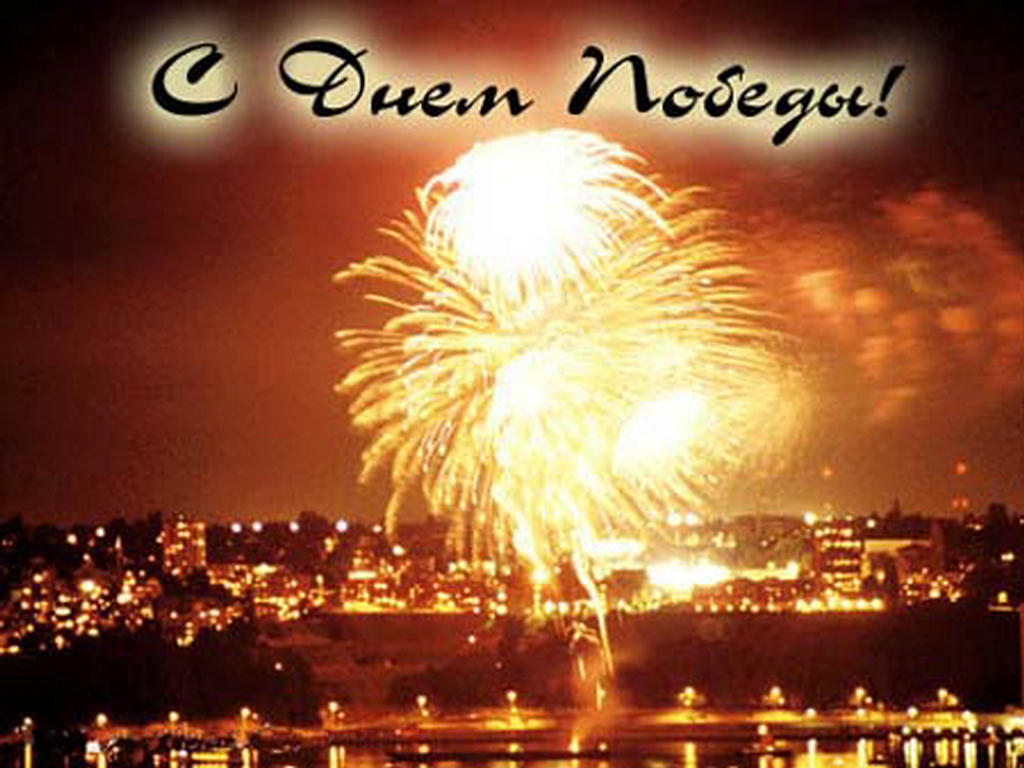 О той великой освободительной войне и пойдёт наш рассказ
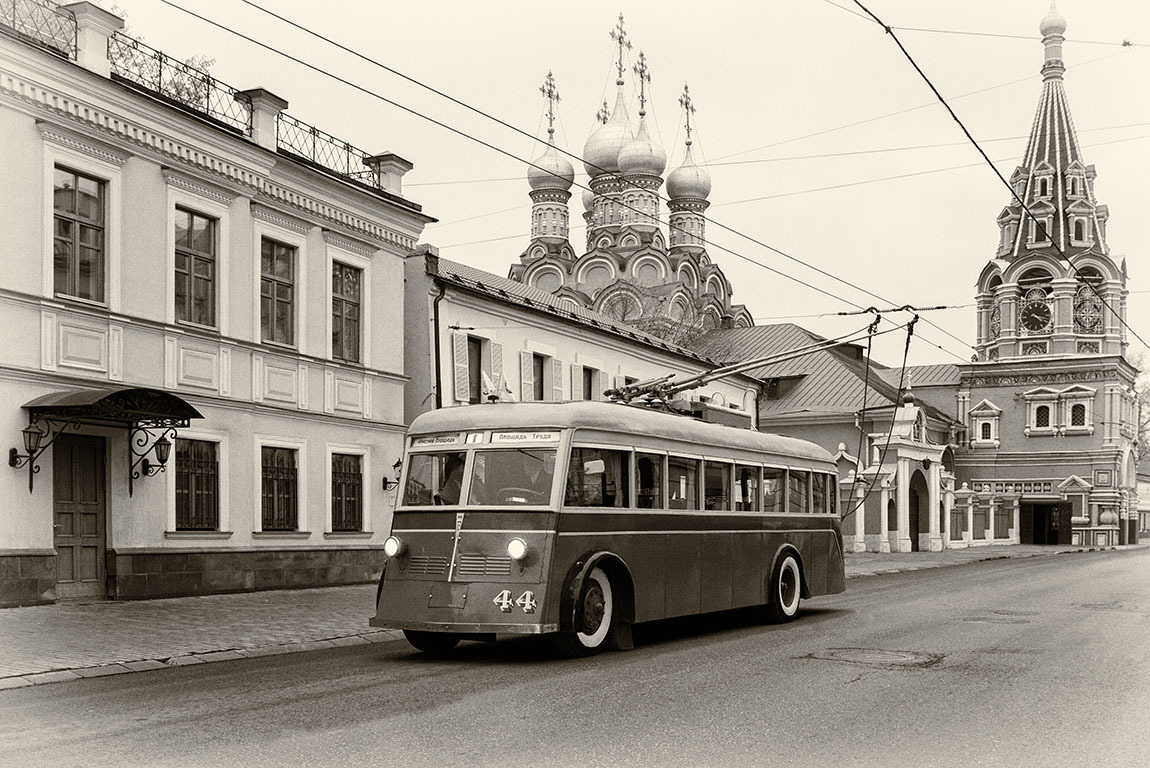 Это было тогда, когда  ваши прабабушки и прадедушки были молодыми, здоровыми, полными сил. Они были счастливы, мечтали о будущем, думали, что все  в их жизни будет хорошо. Но их мечтам не пришлось осуществиться.
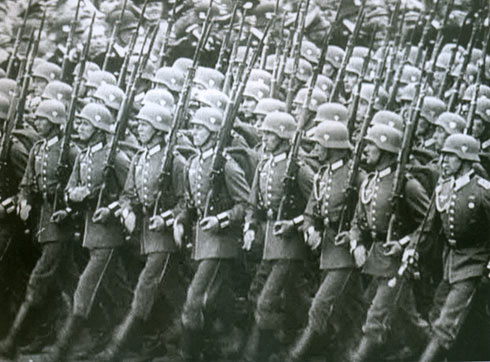 В мире появилась тёмная сила – фашизм, которая ненавидела людей другой национальности. Фашисты захотели людей всех стран сделать своими рабами и слугами.
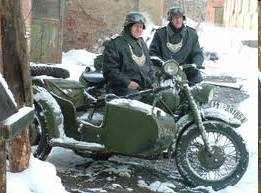 Заскрежетали гусеницы танков, засвистели пули. Шаг за шагом фашисты захватывали одну страну за другой, разрушали  города, взрывали памятники, грабили музеи, убивали людей. И всё ближе и ближе подходили к границе нашей Родины.
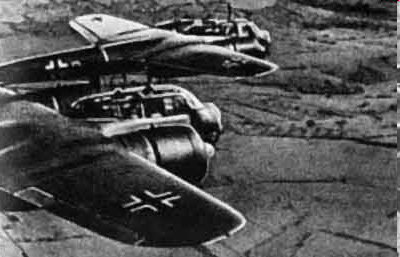 22 июня 1941 года в 4 часа утра, когда все люди спали, без объявления войны фашисты напали на нашу Родину. На  города посыпались бомбы, на нашу землю ступили вражеские фашистские солдаты.
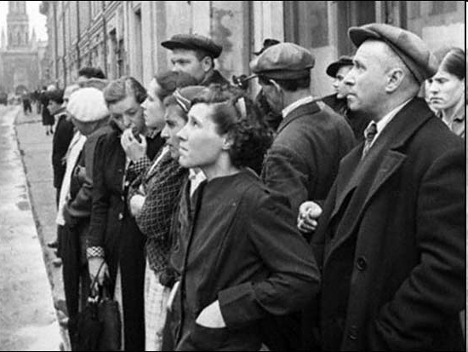 Началась 
         Великая 
               Отечественная 
                           война.
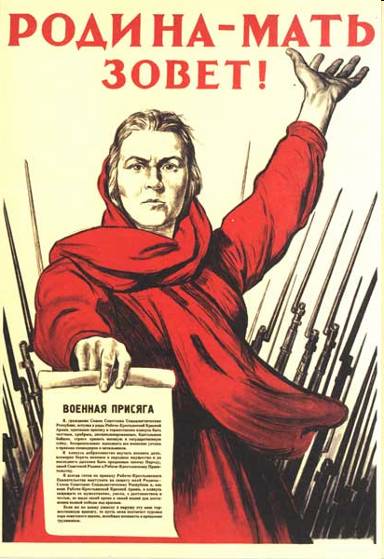 Все жители нашей страны, и старые, и молодые  взяли оружие в руки и встали на защиту  Родины.
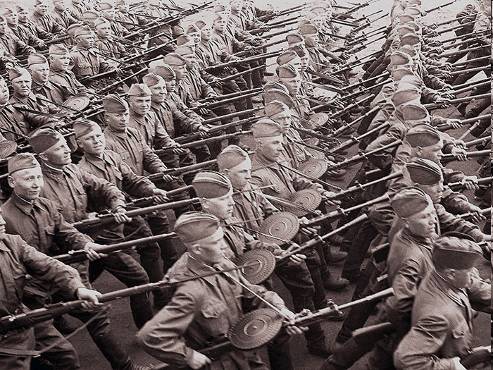 Первыми приняли бой защитники  Брестской  крепости.
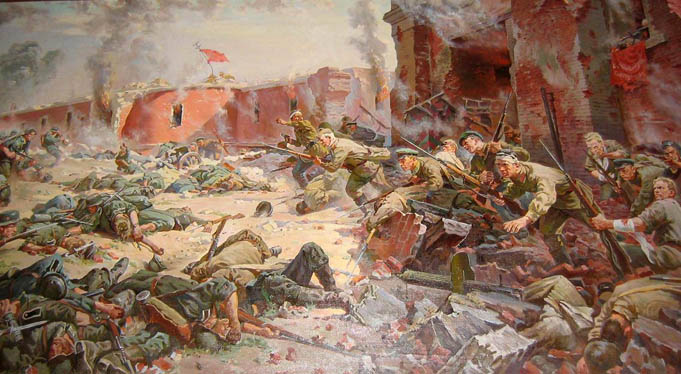 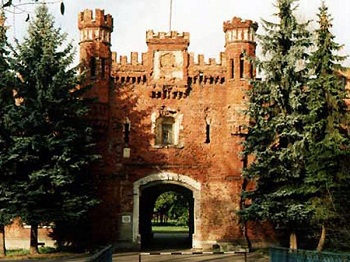 Трудно приходилось нашим бойцам, очень уж сильный был враг.
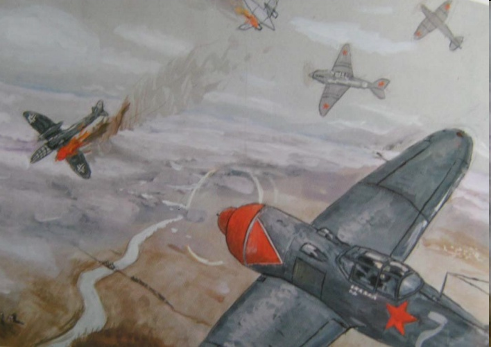 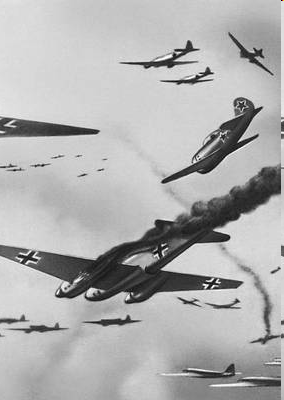 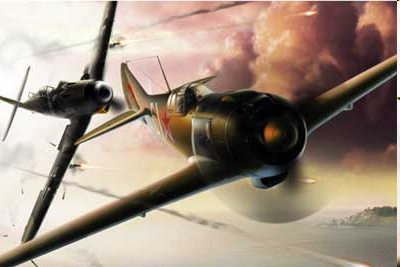 Но солдаты нашей армии врага били, гнали с нашей земли в воздухе.
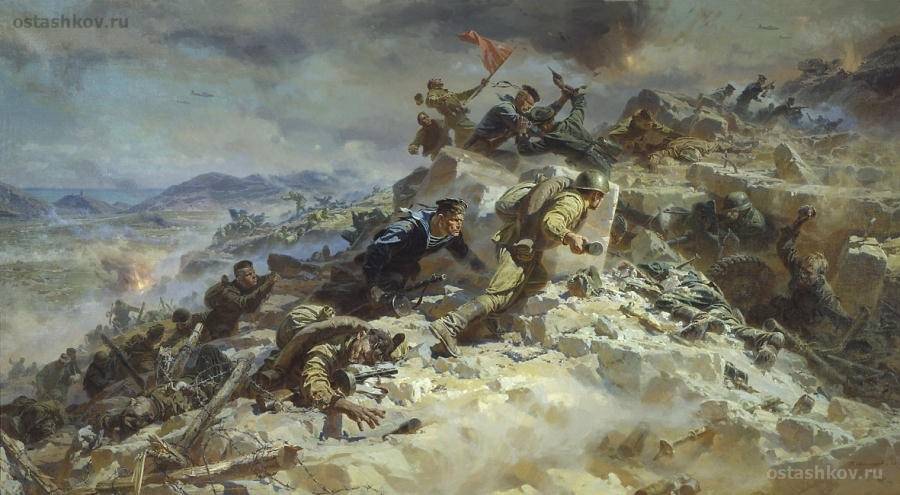 Воевали с фашистами 
 и на земле.
Воевали и  на земле.
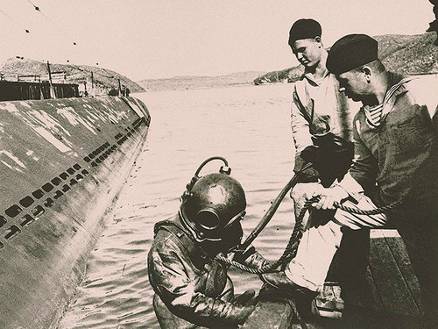 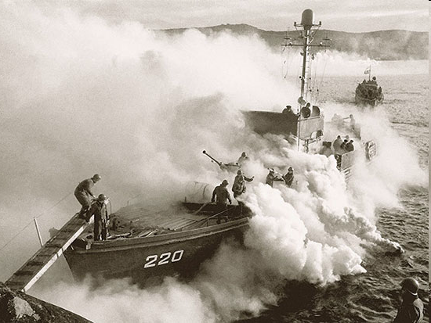 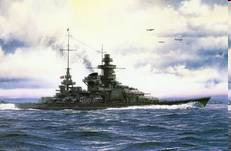 Били фашистов и на море.
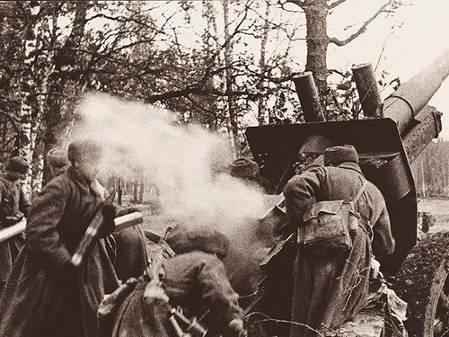 Воевали и в летний зной
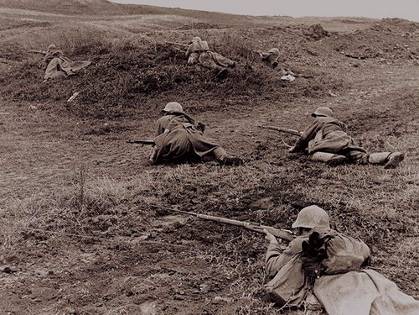 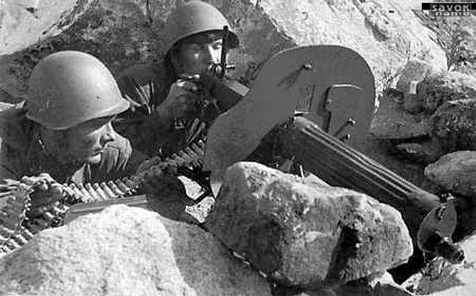 Воевали и в зимнюю стужу.
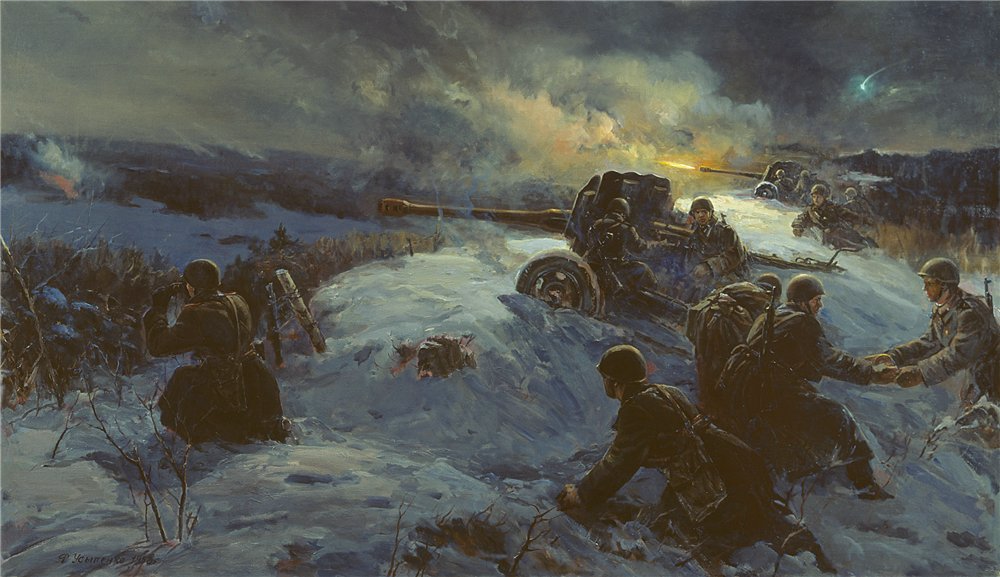 Наравне с мужчинами на войне воевали и женщины.
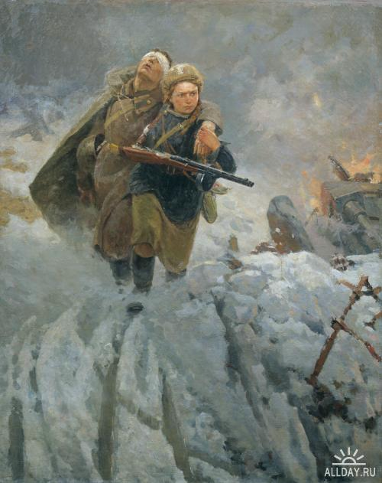 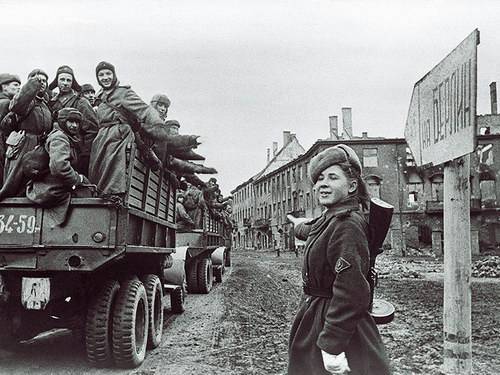 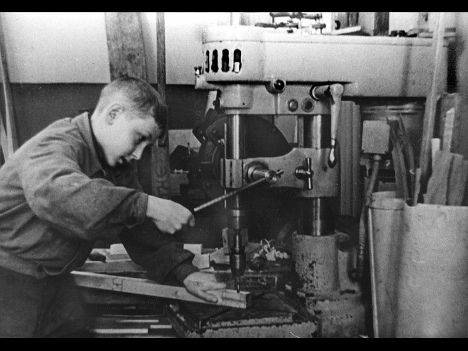 А в далеком тылу женщины и дети работали на  военных заводах, делали самолеты, оружие, снаряды и бомбы,
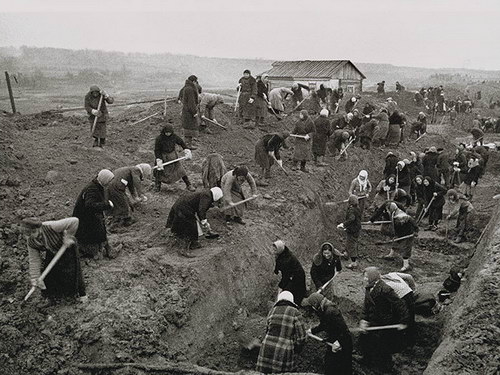 копали окопы, стараясь помочь мужьям, сыновьям, отцам, фронту.
Тяжелее всего приходилось во время войны детям. Детские сады и школы не работали, многие дети остались совсем одни, потеряли  под бомбежками родителей, попали в детские дома.  Некоторые мальчишки становились «сынами полков», их , голодных и несчастных , брали к себе солдаты  и заботились о них до конца войны.
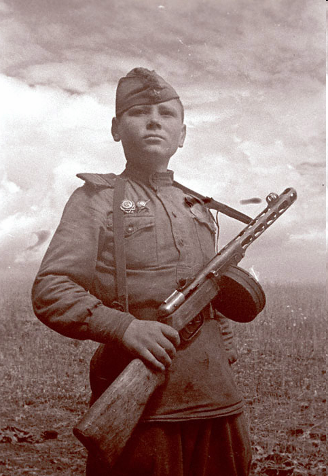 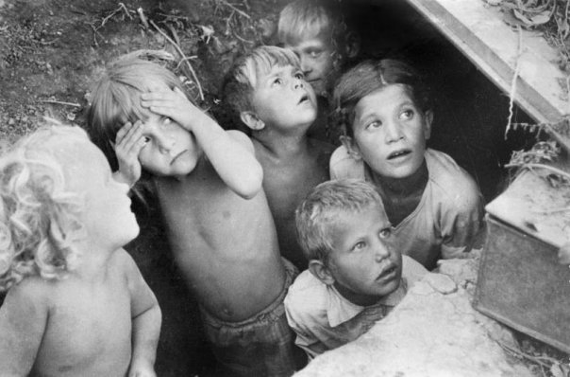 За подвиги на фронте и в тылу героев награждали медалями и орденами.
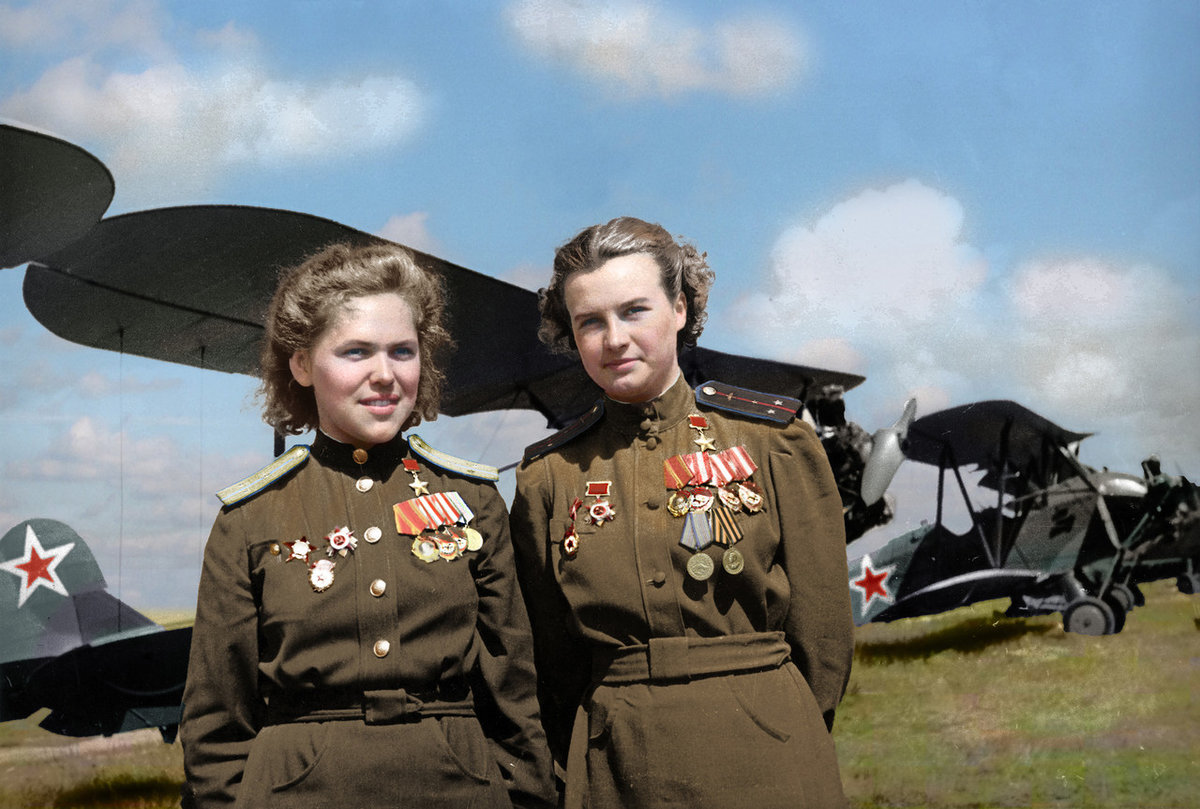 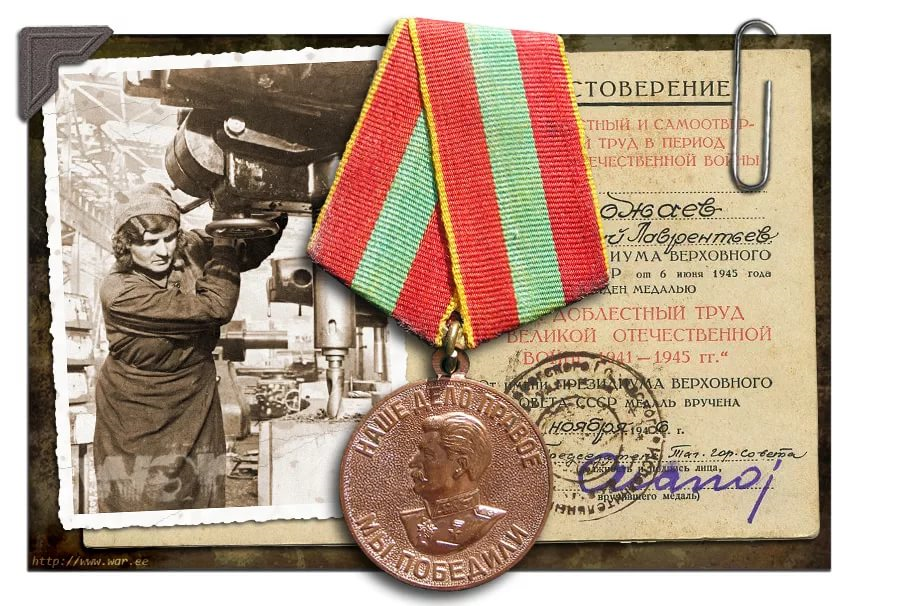 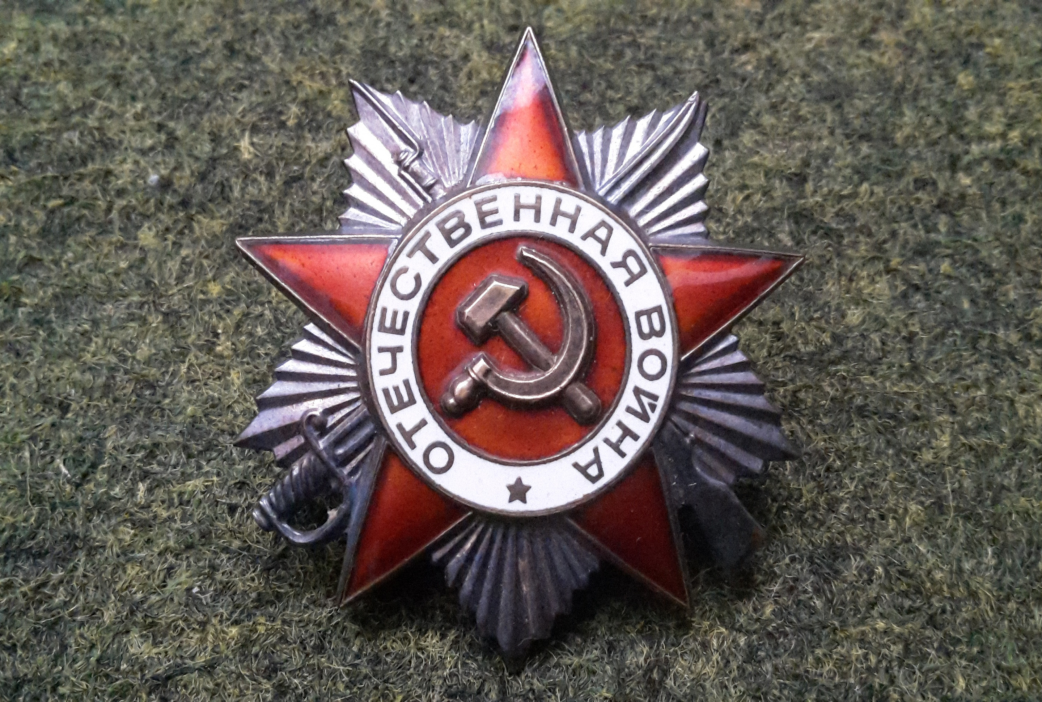 Долгих  4 года длилась Великая Отечественная война. 
За это время погибло очень много  солдат и мирных жителей.
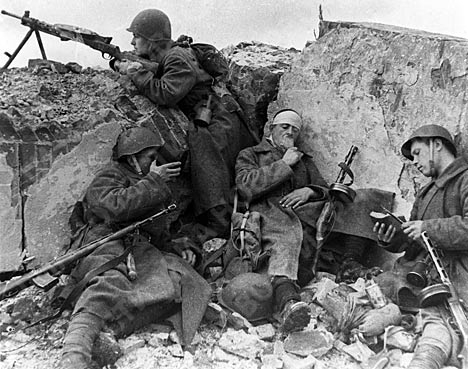 И вот наступил этот долгожданный день – 9 мая 1945 года. 
В этот день закончилась война. Наши войска разгромили фашистов не только на территории нашей Родины, но и  освободили жителей других стран.
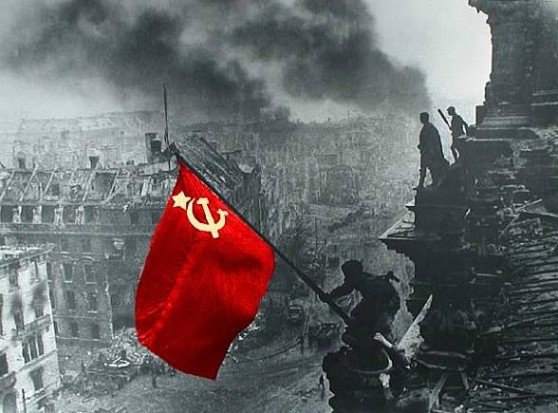 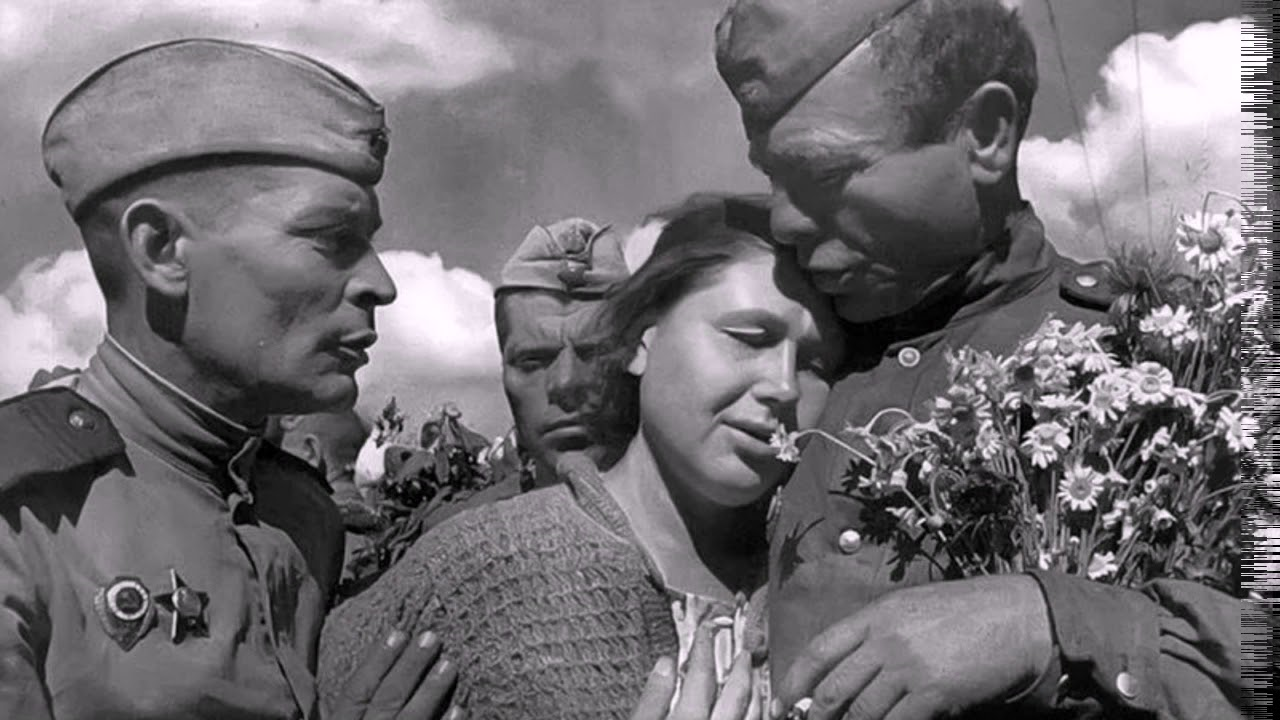 Победе радовалась вся страна, но эта радость была со слезами на глазах, так как в каждой семье, в каждом доме кто-то погиб на этой страшной войне.
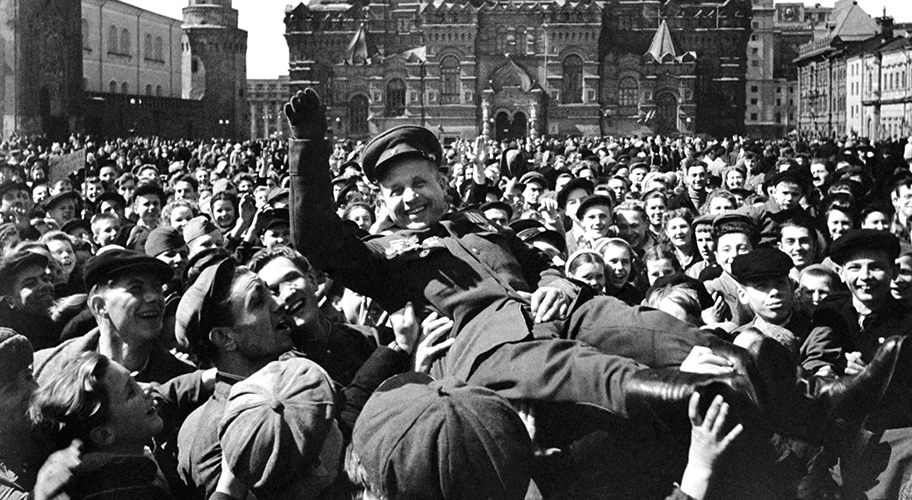 Никто и  никогда не забудет подвиг советских солдат 
в Великую Отечественную войну .
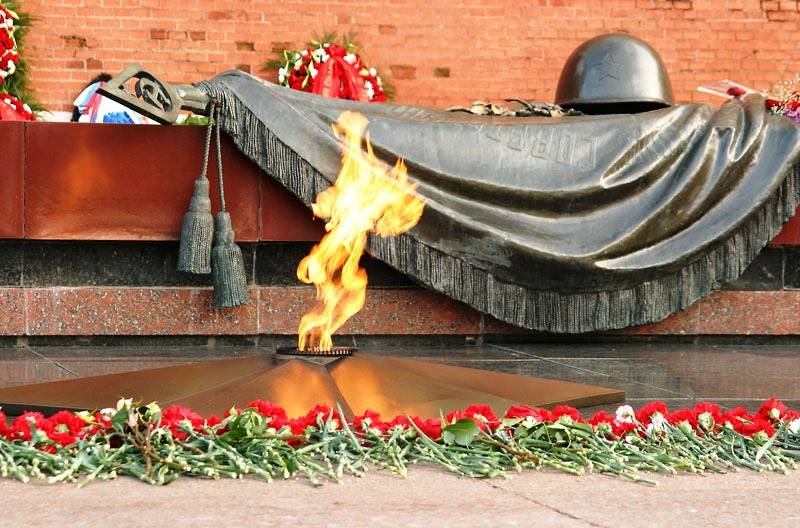 Каждый год люди несут цветы к памятникам защитников нашей Родины, к могиле Неизвестного Солдата.
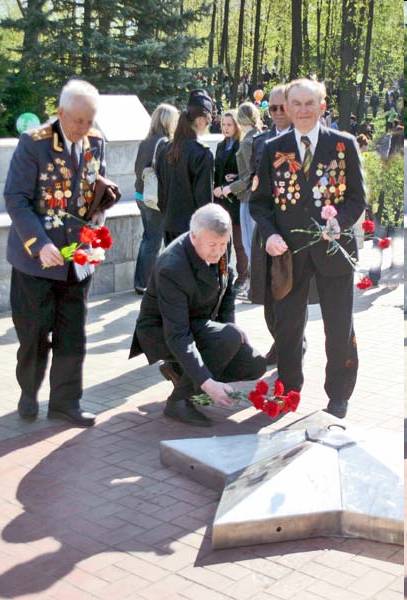 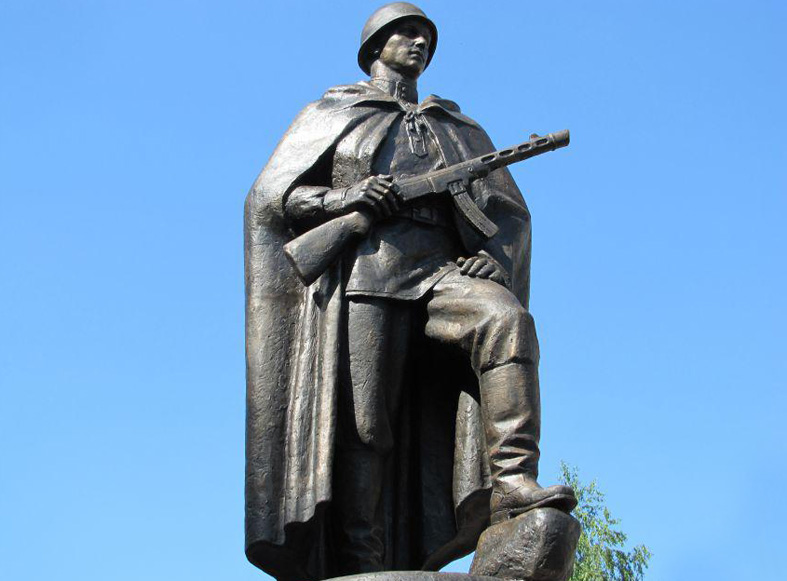 В нашем городе  цветы приносят к памятникам и мемориалам
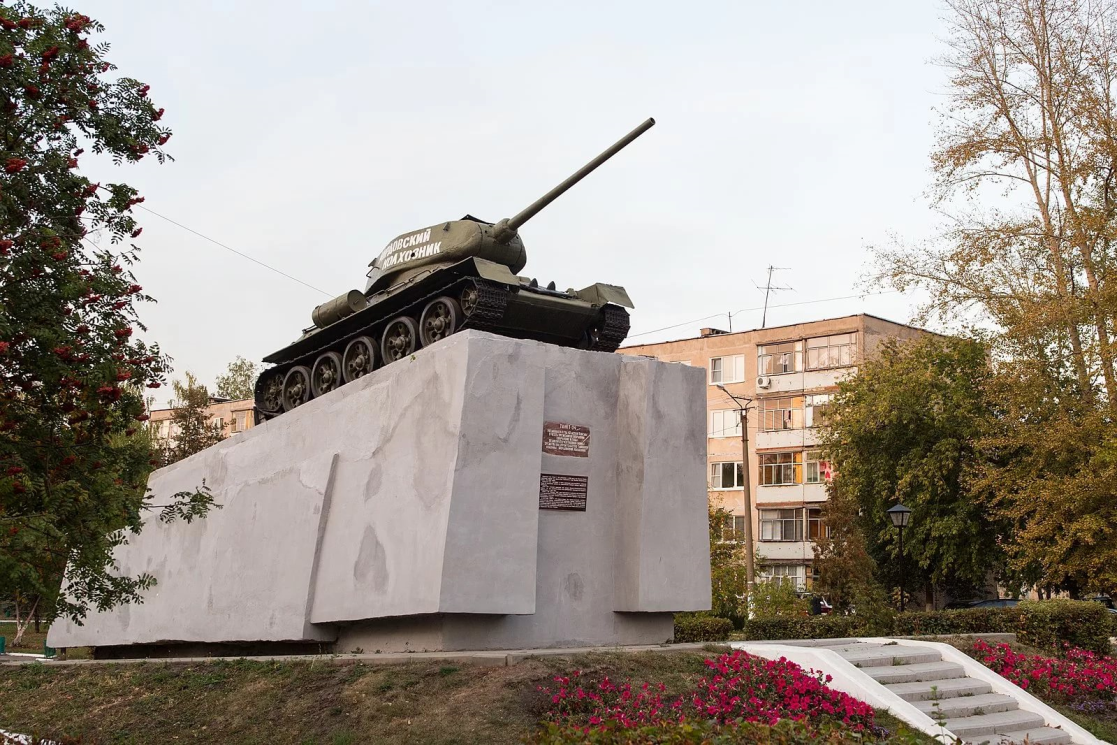 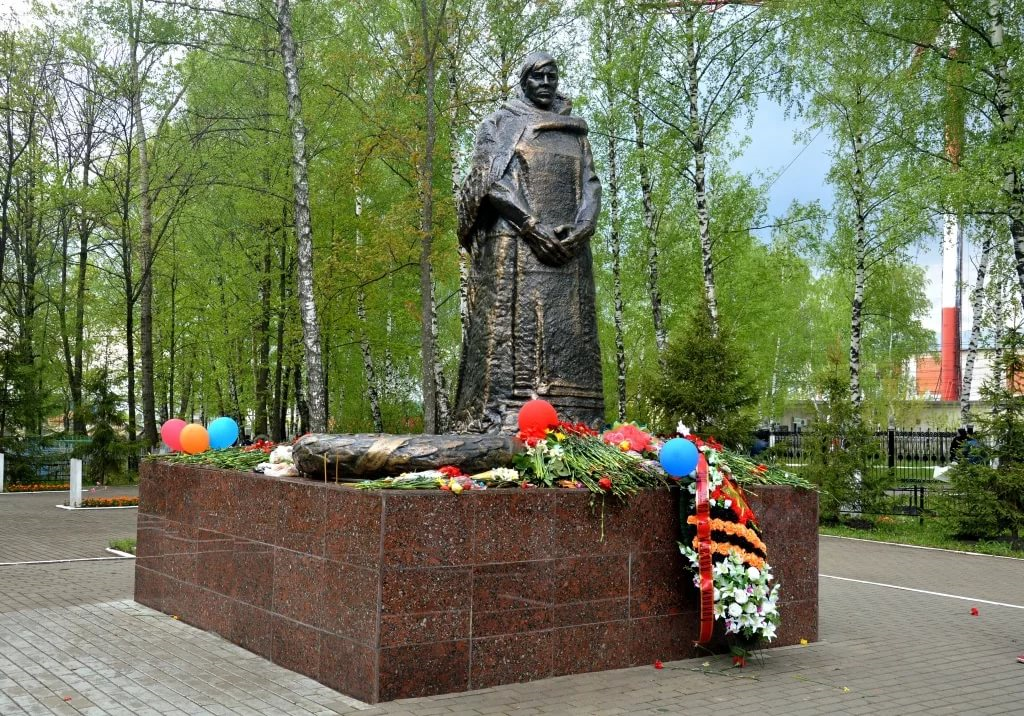 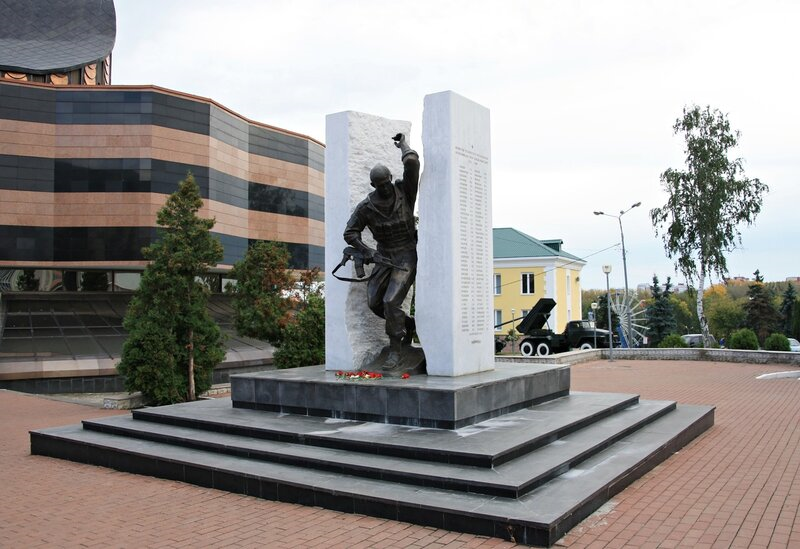 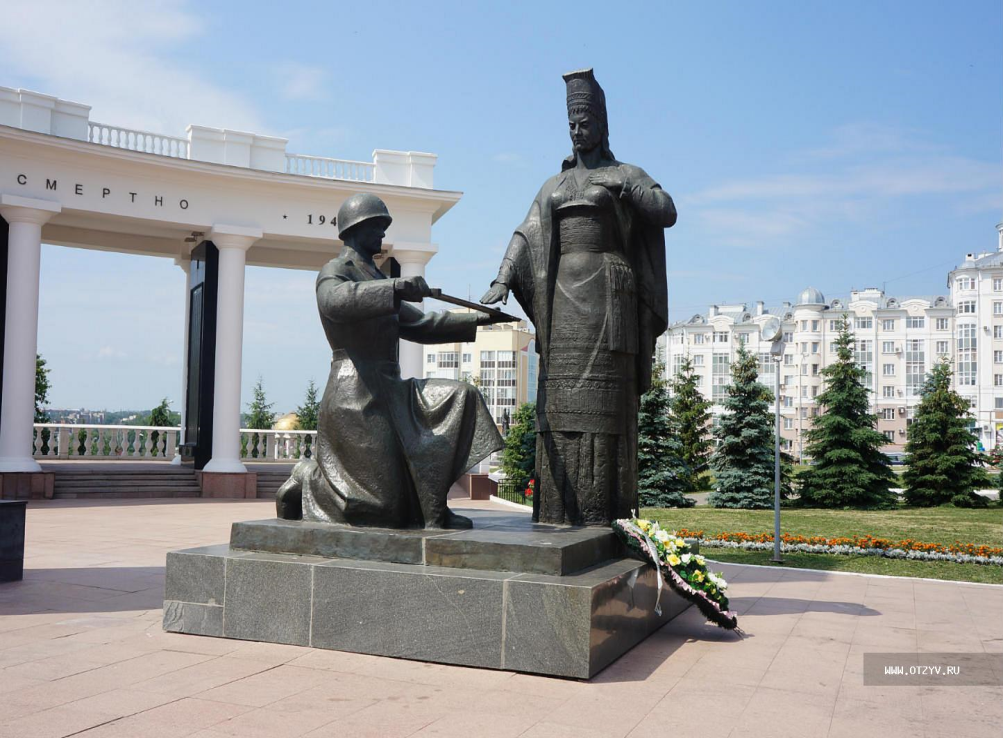 Никто не забыт, ничто не забыто
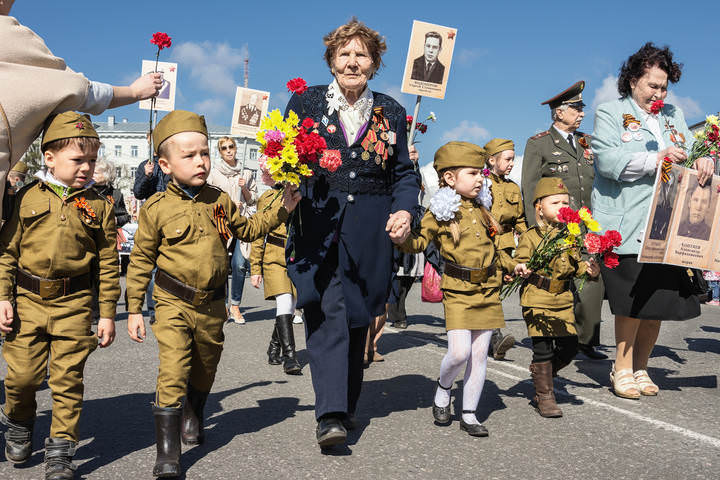